臺南市養殖水產保險
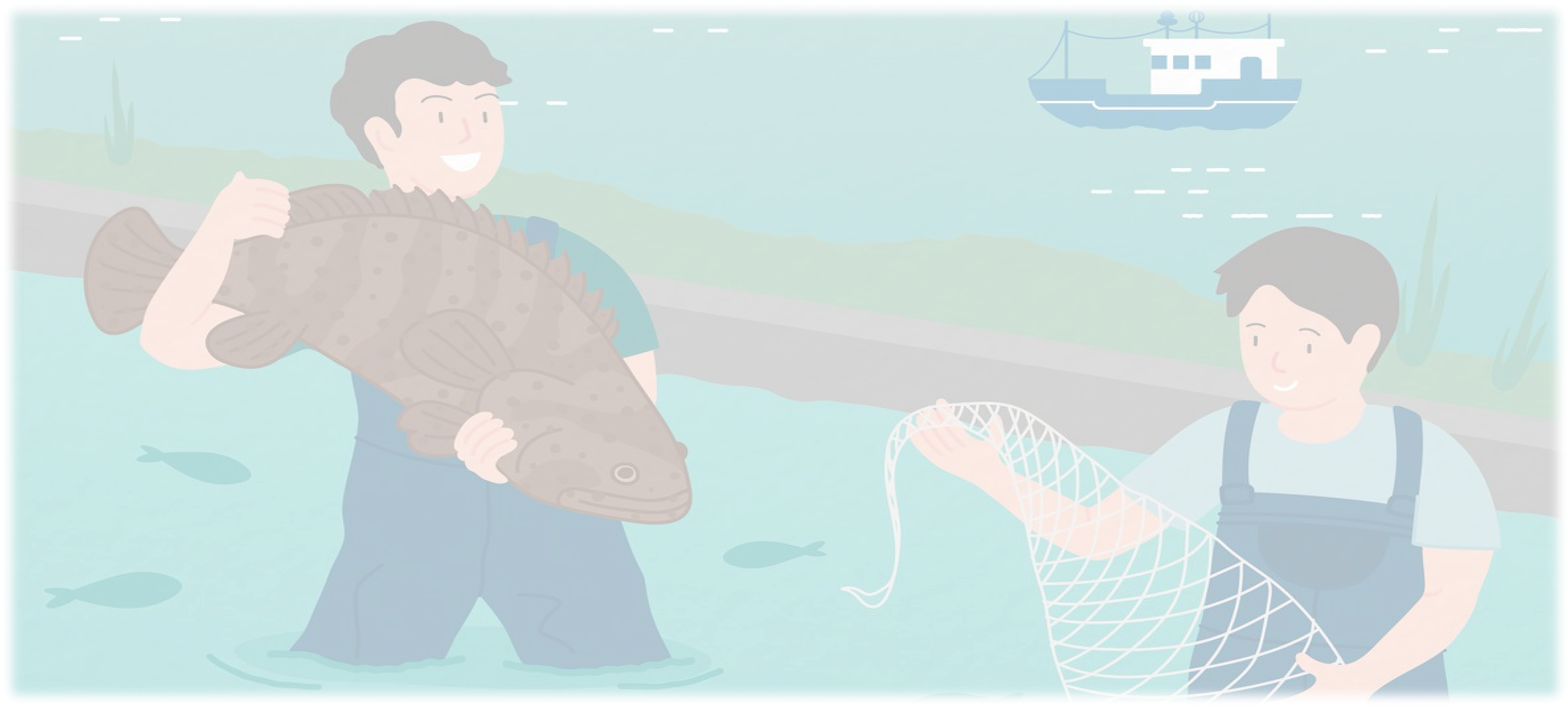 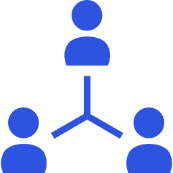   投保種類
    降水量參數養殖水產保險、溫度參數養殖水產保險。
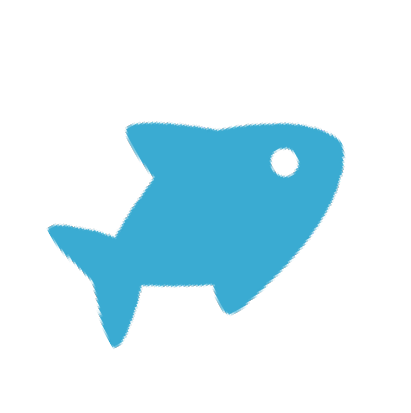 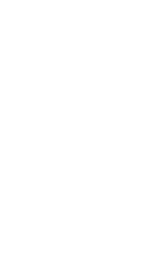 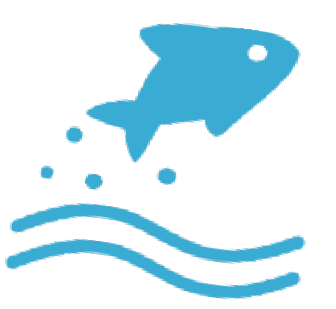 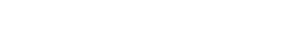   投保魚種
    虱目魚、石斑魚、鱸魚及吳郭魚。
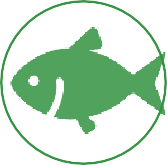 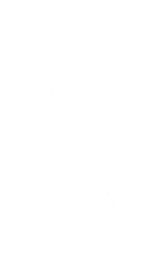 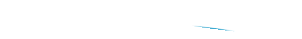   理賠條件
   降水量參數：保單約定氣象站連續48小時累積降雨量達520毫米（含）起至820毫米止。
   溫度參數：保單約定氣象站氣溫連續低於攝氏10度達10小時以上。
     受理方式
 備妥土地使用同意書或租約（所有權人投保免附） 、養殖登記證及放養量申報書，先洽富
       邦產險完成投保，再至所轄區漁會填具申請書並檢附相關文件，交由漁會向漁業署申請保
       險費補助。
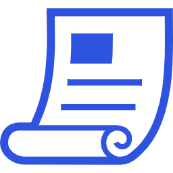 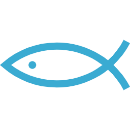 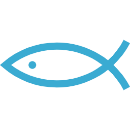 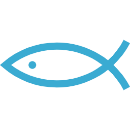 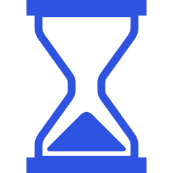  補助比例
中央1/3、本府1/3 。
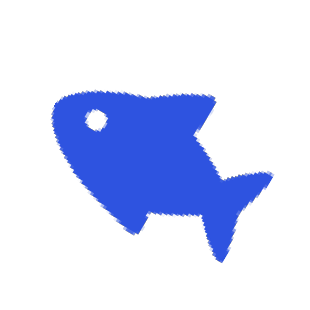 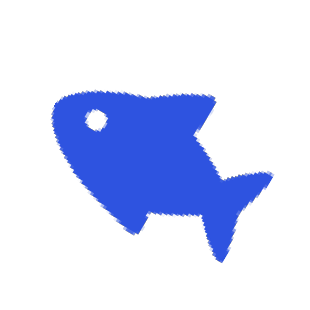 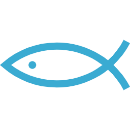 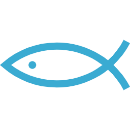 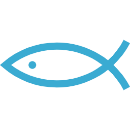    辦理情形
110年:降水量參數投保9件，補助保費17萬1,575元；溫度參數投保121件，補助保費676萬0,310元。
    111年:降水量參數投保1件，補助保費5萬7,052元。
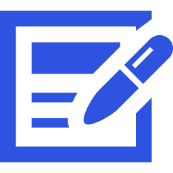 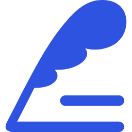 6